Chapitre 3 Consommations, réserves et évolutions des ressources d’énergie
Présenté par: Mr. BENAYAD Zouaoui
Selon une estimation de 2015, les réserves mondiales d'énergies non renouvelables (fossiles et uranium) pouvaient atteindre 946 milliards de tonne d'équivalent pétrole (TEP), ce qui correspond à une production de 80 ans au rythme actuel. L'intervalle de temps varie considérablement en fonction du type d'énergie : 51 ans pour le pétrole, 53 ans pour le gaz naturel, 114 ans pour le charbon. Selon BP, le volume mondial de production d'énergie commercialisée était de 13306 Mtep en 2015, en hausse de 48% par rapport à 1998. 
Elle était répartie en 32,8% de pétrole, 28,8% de charbon, 24% de gaz naturel, 4,4 % de nucléaire et 10% d'énergies renouvelables (hydroélectricité 6,7 %, éolien 1,4 %, biomasse et géothermie 0,9 %, biocarburants 0,6 %, solaire 0,4 %).
Depuis l'avènement de la révolution industrielle, la consommation d'énergie a stagné. En 40 ans, elle a augmenté de 122 %, de 1973 à 2013. En 2009, après la crise de 2008, elle n'avait connu qu'une augmentation de 1 %. Selon l'Agence internationale de l'énergie, la consommation mondiale d'énergie primaire s'élevait à 13,59 milliards de tep en 2013 (contre 6,1 en 1973).
Consommation énergétique mondiale
En 2013, l'industrie consomme 28 % de l'énergie mondiale finale, 27 % les transports et 36 % le résidentiel, le tertiaire et l'agriculture. Les 9% restants sont principalement utilisés pour la fabrication du plastique et pour la production de la fonte à partir du pétrole.
Consommation énergétique selon le type d'énergie utilisé
Les énergies primaires sont principalement transformées en électricité et donc utilisées pour la consommation d'électricité ou de chaleur. Les estimations de l'Agence internationale de l'énergie sont les suivantes :
Tableau 1. Production et consommation finale d'énergie selon le type d'énergie utilisé.
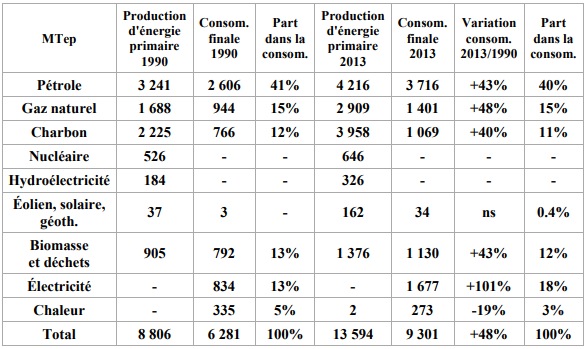 Consommation énergétique selon le secteur
L'Agence internationale de l'énergie fournit les estimations suivantes :
Tableau 2. Consommation énergétique selon le secteur.
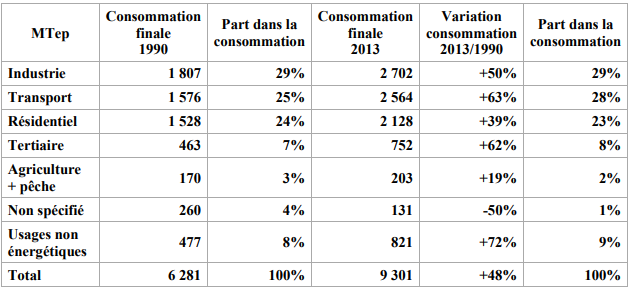 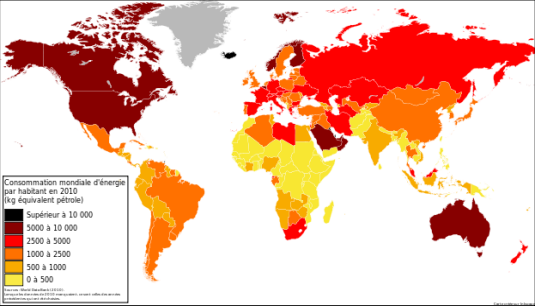 Figure 1. Consommation d'énergie mondiale en 2010 
(kg équivalent pétrole par habitant).
Réserves des ressources d'énergie
Il est crucial de faire une distinction entre les réserves, qui représentent les quantités que l'on peut générer de manière technique et économique, et les ressources, qui représentent les quantités totales existantes mais qui ne sont pas nécessairement exploitables. Il est fréquent de revoir les prévisions concernant les réserves en raison des nouvelles recherches et de l'évolution des techniques. Depuis un certain temps déjà, l'épuisement des réserves pétrolières est prévu, mais toujours en retard. De nos jours, les réserves démontrées correspondraient à une consommation de 40 ans.
Les ressources ou réserves mondiales en énergie peuvent être considérées comme inépuisables si l'on considère que :
 l'énergie solaire reçue en un jour par notre planète est environ trente fois supérieure à notre consommation annuelle totale,
 l'énergie nucléaire pourrait devenir quasiment inépuisable si l'on utilisait les filières de surgénération ou de fusion. Cependant :
 L'énergie solaire est très peu concentrée ce qui pose des problèmes économiques de rentabilité et d'espace ; de plus, l'irrégularité de sa production pose le problème du stockage d'énergie ;
 L'énergie nucléaire pose des défis techniques et des problèmes de sureté et de pollution (déchets) qui suscitent des oppositions.
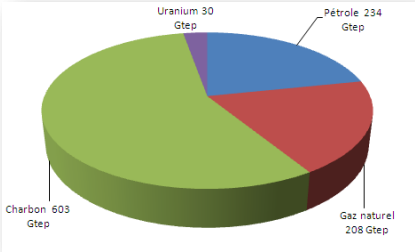 Figure 2. Réserves mondiales d'énergies et production annuelle 2014 par sources d’énergie.
Tableau 3. Réserves mondiales d'énergies et production annuelle par sources d’énergie.
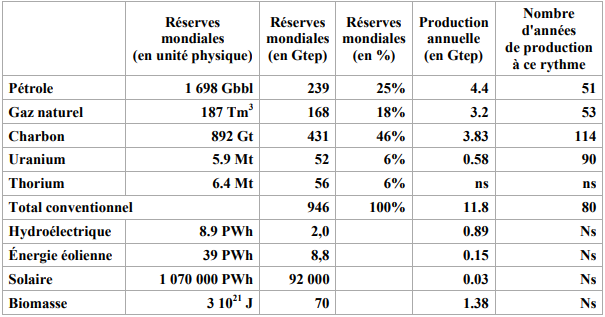 Évolutions des ressources d’énergie
 La croissance économique détermine la consommation d'énergie. En moyenne l'économie mondiale devrait croître d'environ 3% d'ici 2020 mais les disparités sont importantes.
 La Chine et l'Inde se situant aux alentours de 5%.
 Les pays en développement de l'ordre de 4 % et les pays de l'OCDE aux environs de 2%.
 L'OCDE (Organisation de coopération et de développement économiques) demeurerait la plus riche avec 42% de la richesse mondiale en 2020.
 La croissance économique est liée à la démographie. Les hypothèses de croissance de la population sont de l'ordre de 1% par an. 
Là encore avec des disparités importantes, la croissance serait beaucoup plus importante dans les pays en développement que dans celle de l'OCDE.
 Les questions démographiques évoluent. La maîtrise de la procréation a entraîné une transformation culturelle de première grandeur dont les effets n'ont probablement pas fini de se faire sentir.
 En Europe, par exemple en Espagne et en Italie, la croissance démographique était encore forte dans les années 50, elle a beaucoup diminué ces dernières années entraînant des changements dans les modes de vie.
 Ce phénomène se développe dans les pays méditerranéens et pourrait s'étendre. Il est prévu une population de 7.4 milliards en 2020...et en 2050 : 8 ou 10 milliards ?